Роль сімейного лікаря в сучасній системі ринкових відносин та управлінні хронічними захворюваннями
Гетьман Олеся Іванівна, КМН
 лікар загальної практики – сімейний лікар
вищої кваліфікаційної категорії
Сімейний лікар – це  спеціаліст з вищою медичною освітою, що першим і останнім контактує з хворим
надає кваліфіковану первинну медико санітарну допомогу
розробляє, ініціює, впроваджує, заходи профілактики (первинна/ вторинна), лікування (системність, відповідність), реабілітації, та контролює їх дієвість (ефективність)
В системі товарно – ринкових відносин у сфері охорони здоров'я Діяльність Сімейного лікаря є медичною послугою, або   «товаром», гарантованим, якісним, достатнім за обсягом
Ринок
Ринок - це розвинена система відносин товарного і нетоварного обміну. 
Основний закон ринкової економіки – попит завжди породжує пропозицію.
Здійснення діяльності має вміщувати в собі відповідність часу та  технологіям.
Передбачає досягнення запланованих результатів лікування
​Включає  профілактику, лікування, прогнозування хронічного захворювання
​Забезпечує максимальну ефективність результату лікування хронічних захворювань
​Основна координаційна роль в цьому процесі належить сімейному лікарю
Система охорони здоров’я
Міністерство охорони здоров’я - орган управління та організації охорони здоров’я, постійно впроваджує нові підходи щодо підвищення стандартів якості надання медичної допомоги людям з хронічними захворюваннями​​.
​Сімейний лікар,  згідно своїх посадових зобов’язань,  заміняє окремий підрозділ що  займається управлінням хронічних захворювань.
​Спеціаліст - сімейний лікар виступає як координуючою, так і  регулюючою ланкою між системою охорони здоров’я та пацієнтами з хронічними захворюваннями
Система охорони здоров'я як бізнес процес
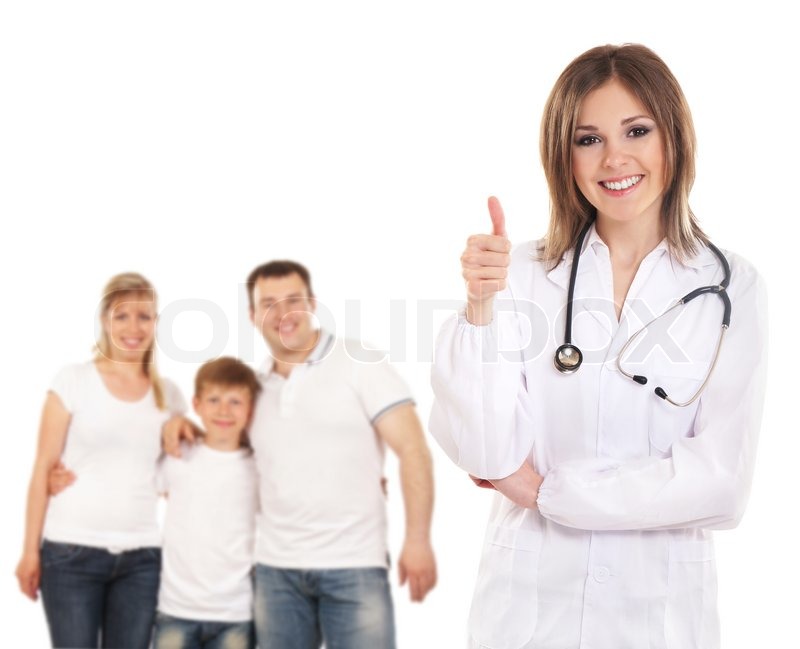 Бізнес-процес
Бізнес-процес – будь-яка діяльність, що має вхідний продукт, додає вартість до нього, та забезпечує вихідний продукт для внутрішнього або зовнішнього споживача
 
Бізнес процес починається з попиту споживача і закінчується його задоволенням.
 
Для ефективного впровадження будь-яких ідей, процесів, проектів необхідно адаптувати їх до сучасних ринкових реалій.
 
​Управління бізнес-процесом має на меті здобуття максимального ефекту з мінімальними витратами
Сімейна медицина – невідємна ланка бізнес процесу в системі охорони здоровя
Управління (менеджмент) хронічним захворюванням 
як бізнес процесу
В практиці сімейного лікаря:
На вході -  саме захворювання
На виході - мінімізація або відсутність захворювання взагалі
Бізнес процес – управління (менеджмент) хронічним захворюванням з застосуванням   відповідних медичних процесів та засобів 
Виконавець – сімейний лікар. 

* Управління - здійснення медичних заходів, лікування, застосування медичних препаратів, проведення обстежень тощо
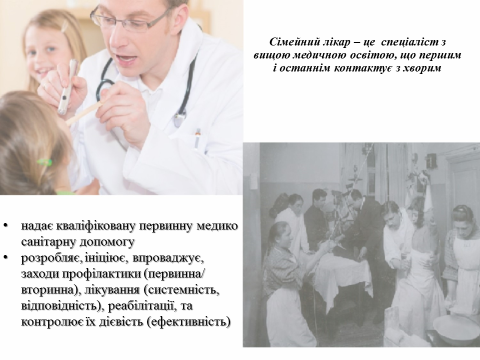 Спеціально розроблені та впроваджені в практику сімейного лікаря 
програми скринінгу раку
Програми скринінгу:
Скринінг раку молочної залози
Скринінг раку шийки матки
Скринінг колоректального раку
Скринінг раку ендометрію
Скринінг раку стравоходу
Скринінг раку шлунку
Скринінг раку печінки 
Скринінг раку легень
Скринінг раку нервової системи
Скринінг раку порожнини рота
Скринінг раку яєчників
Скринінг раку підшлункової залози 
Скринінг раку простати
Скринінг раку шкіри
Скринінг раку яєчка
Скринінг раку сечового міхура та органів сечовиділення
Роль сімейного лікаря в сучасній системі ринкових відносин та управлінні хронічними захворюваннямими чекаємо на Вас у своїй команді!